Pertemuan  4
Metode  
PENCATATAN 2
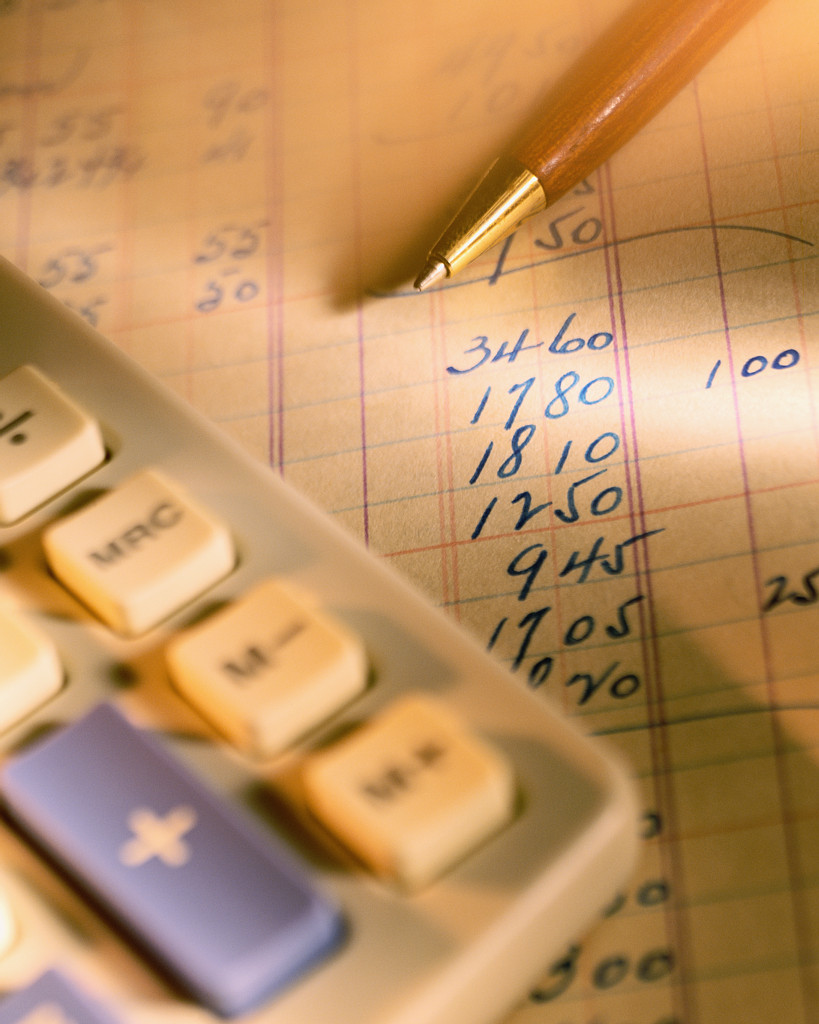 Metode  Pencatatan  Investasi  Saham
Metode Ekuitas (Equity Method)

Metode Biaya (Cost Method)
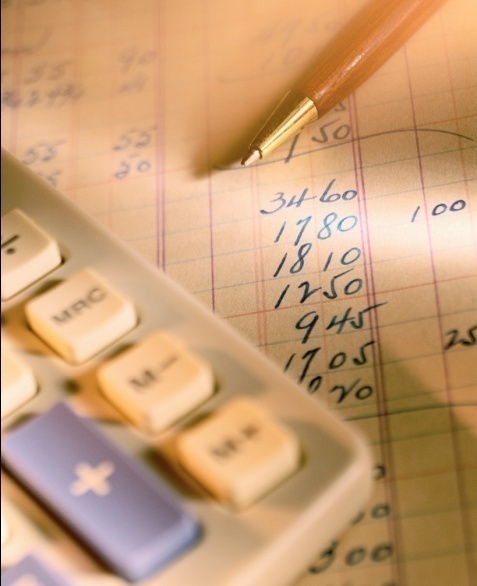 Contoh
Berikut adalah neraca PT. A dan PT. B per 31 Desember 2011 (sesaat setelah penguasaan 75% saham beredar PT. B oleh PT. A), 2012 dan 2013 (dalam ribuan) :
Transaksi yang berhubungan dengan investasi saham adalah sebagai berikut :
1. Tanggal 05/12/2012 PT.B mengumumkan dividen kas Rp. 30.000
2. Tanggal 20/12/2012 PT.B membayar dividen kas
3. Tanggal 31/12/2012 PT.B melaporkan laba tahun 2002 Rp. 50.000
4. Tanggal 31/12/2013 PT.B melaporkan rugi tahun 2003 Rp. 10.000
    Selisih Lebih antara HP-NB diakui sebagai goodwill (amortisasi 20 tahun)
Contoh
Selisih HP-NB
2011	HP		Rp. 140.000
	NB	75% x (250-90)	Rp. 120.000
			Goodwill	Rp.   20.000
2012	HP		Rp. 155.000
	NB	75% x (280-100)	Rp. 135.000
			Goodwill	Rp.   20.000
	Amortisasi Goodwill 		= 1 Th x Rp. 20.000/20 thn)
				= Rp. 1.000
	NB Goodwill		= Rp. 20.000 – Rp. 1.000
				= Rp. 19.000
2013	HP		Rp. 147.500
	NB	75% x (260-90)	Rp. 127.500
			Goodwill	Rp.   20.000
Amortisasi Goodwill 		= 2 Th x Rp. 20.000/20 thn)
				= Rp. 2.000
	NB Goodwill		= Rp. 20.000 – Rp. 2.000
				= Rp. 18.000
Jurnal


05/12/2012	Piutang Dividen		Rp. 22.500
			Investasi Saham PT. B		Rp. 22.500
		(75% x dividen PT. B Rp. 30.000)

20/12/2012	Kas			Rp. 22.500
			Piutang dividen			Rp. 22.500
		(75% x dividen PT. B Rp. 30.000)

31/12/2012	Investasi Saham PT. B	Rp. 37.500
			Laba Rugi			Rp. 37.500
		(75% x laba PT. B Rp. 50.000)

31/12/2013	Laba rugi		Rp.   7.500
			Investasi Saham PT. B		Rp.   7.500
		(75% x rugi PT. B Rp. 10.000)
Perubahan Investasi Saham pada PT. B


Investasi per 31/12/2011			Rp. 144.000
		Dividen          (Rp. 22.500)
		Laba		Rp. 37.500
						Rp.   15.000
Investasi per 31/12/2012			Rp. 155.000
		Rugi				Rp.     7.500
Investasi per 31/12/2003			Rp. 147.500
PT. A dan Perusahaan Anak PT. B
Worksheet Konsolidasi
31 Desember 2011
PT. A dan Perusahaan Anak PT. B
Neraca Konsolidasi
31 Desember 2001
PT. A dan Perusahaan Anak PT. B
Neraca Konsolidasi
31 Desember 2011
PT. A dan Perusahaan Anak PT. B
Worksheet Konsolidasi
31 Desember 2012
PT. A dan Perusahaan Anak PT. B
Neraca Konsolidasi
31 Desember 2012
PT. A dan Perusahaan Anak PT. B
Worksheet Konsolidasi
31 Desember 2013
PT. A dan Perusahaan Anak PT. B
Neraca Konsolidasi
31 Desember 2013
Dua Perusahaan Anak dalam Satu Periode
Pada tahun 2010 PT. A membeli secara tunai saham beredar dua perusahaan sbb :
Tanggal 30/06/2010 membeli 2.250 saham PT. B		Rp. 267.500
Tanggal 30/09/2010 membeli 3.200 saham PT. C		Rp. 328.000

Neraca PT. A, PT. B dan PT. C per 31 Desember 2011 adalah sebagai berikut :
Dalam piutang wesel PT.C dan utang wesel PT.B tersebut termasuk Rp. 30.000 utang piutang antara PT.B dan PT.C.  Dalam piutang sewa PT.A dan utang wesel PT.C tersebut termasuk Rp. 10.000 utang piutang antara PT.A dan PT.C.
Perlakuan Selisih HP-NB :

Selisih HP-NB saham PT.B Rp. 10.000 untuk penyesuaian peralatan (UE 5 tahun) sisanya diakui sebagai goodwill (UE 10 tahun).
Selisih HP-NB saham PT.C  untuk penyesuaian nilai gedung (UE 5 tahun).
Kepemilikan oleh PT.A


Saham PT.B 
Jumlah lembar saham		= Rp. 300.000/ Rp. 100
				= 3.000 lembar
Prosentase kepemilikan		= 2.250/3.000 lembar
				= 75%

Saham PT.C 
Jumlah lembar saham		= Rp. 400.000/ Rp. 100
				= 4.000 lembar
Prosentase kepemilikan		= 3.200/4.000 lembar
				= 80%
Selisih HP-NB saham PT.B
Saat perolehan
HP							Rp. 267.500
NB	MS		= 75% x Rp. 300.000	Rp. 225.000
	LYD  2009	= 75% x Rp.   60.000	Rp.   45.000
	Rugi 2010	= 75% x 6/12 x (Rp. 60.000) (Rp.  22.500)
							Rp. 247.500
				Selisih lebih		Rp.   20.000
				Kenaikan peralatan		Rp.   10.000
				Goodwill			Rp.   10.000
Per 31/12/2011
HP							Rp. 215.000
NB	MS		= 75% x Rp. 300.000	Rp. 225.000
	LYD 2011	= 75% x (Rp.  40.000)	           (Rp.   30.000)
							Rp. 195.000
				Selisih lebih		Rp.   20.000
				Kenaikan peralatan		Rp.   10.000
				Goodwill			Rp.   10.000
Selisih HP-NB saham PT.C
Saat perolehan
HP							Rp. 328.000
NB	MS		= 80% x Rp. 400.000	Rp. 225.000
	LYD 2009	= 80% x (Rp. 40.000)	           (Rp.   32.000)
	Laba 2010	= 80% x 9/12 x Rp. 100.000 	Rp.   60.000
							Rp. 348.000
				Penurunan nilai gedung         (Rp.   20.000)
Per 31/12/2011
HP							Rp. 380.000
NB	MS		= 80% x Rp. 400.000	Rp. 320.000
	LYD 2011	= 80% x Rp. 100.000	      	Rp.   80.000
							Rp. 400.000
				Penurunan nilai gedung         (Rp.   20.000)
Jurnal
Perubahan Investasi PT.B, PT.C dan LYD PT.A
PT. A dan Perusahaan Anak PT. B dan PT.C
Neraca Konsolidasi
31 Desember 2011